ΑΙΜΟΡΡΑΓΙΚΗ ΔΙΑΘΕΣΗ
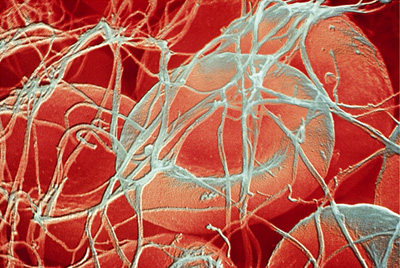 ΚΑΡΑΛΗ ΒΑΣΙΛΙΚΗ
ΑΚΑΔΗΜΑΙΚΗ ΥΠΟΤΡΟΦΟΣ – ΑΙΜΑΤΟΛΟΓΟΣ
Δ’ ΠΠΚ – ΑΤΤΙΚΟ ΝΟΣΟΚΟΜΕΙΟ
ορισμοσ
Αιμορραγική διάθεση είναι η αυξημένη τάση για αιμορραγία.
αιτιοπαθογενεια
1. όταν έχουμε διαταραχή των αγγείων.
2. όταν τα αιμοπετάλια είναι ελαττωμένα σε αριθμό ή δυσλειτουργικά. 
3. όταν έχουμε ανεπάρκειες των παραγόντων της πήξης: 
       α. Συγγενή έλλειψη (π.χ. αιμορροφιλία). 
       β. Επίκτητοι ανασταλτές των παραγόντων της πήξης. 
       γ. Σε ειδικές καταστάσεις όπως η διάχυτη ενδαγγειακή πήξη, η   	θρρομβωτική θρομβοπενική πορφύρα, η	θρομβοπενία από 	ηπαρίνη κ.α.).
αιμοσταση
είναι ένας θεμελιώδης αμυντικός μηχανισμός για τον άνθρωπο ο οποίος περιλαμβάνει ένα σύνολο πολύπλοκων βιοχημικών μηχανισμών και μηχανισμών αλληλεπίδρασης μεταξύ: 
	1. «παραγόντων της πήξης», 
   2. κυττάρων του αίματος (κυρίως των αιμοπεταλίων) και 
   3 του ενδοθηλίου του αγγείου 
   με σκοπό την προστασία του οργανισμού από την αιμορραγία, 
   όταν υπάρχει τραυματισμός και ταυτόχρονα, τη διατήρηση του αίματος στα αγγεία σε ρευστή κατάσταση, ώστε να εμποδίζεται η θρόμβωση.
θεωρια του Virchow
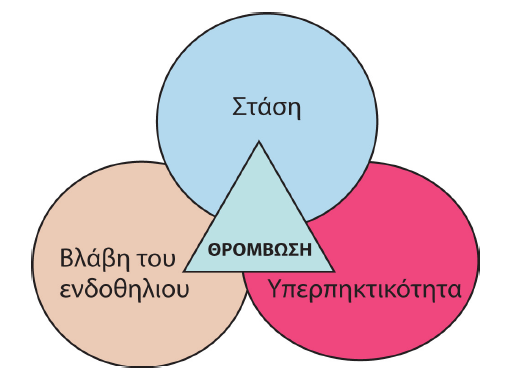 Η παθογένεια της θρόμβωσης οφείλεται σε:
1. διαταραχή της ροής του αίματος,
2. σε βλάβη στο ενδοθήλιο και
3. υπερπηκτικότηττα.
σκοποσ τησ αιμοστασησ:
Η διατήρηση της ομαλής κυκλοφορίας του αίματος χωρίς απώλειες ή εμπόδια.

Παρεμπόδιση της αιμορραγίας επί αγγειακής ρήξεως.
ΑΙΜΟΣΤΑΣΗ
Μηχανισμός: 
Πρωτογενής αιμόσταση, που περιλαμβάνει τη σύσπαση του τραυματισμένου αγγείου και τη δημιουργία ενός «πρωτογενούς αιμοπεταλιακού θρόμβου» (λευκού θρόμβου). 

2. Δευτερογενής αιμόσταση, που περιλαμβάνει τη δημιουργία ενός πλέγματος ινώδους που σταθεροποιεί τον θρόμβο (σε αυτή τη διαδικασία συμμετέχουν οι παράγοντες πήξης, αναστολείς και κύτταρα).

3. Ινωδόλυση – διαδικασία, που αποτρέπει την υπερβολική αύξηση του θρόμβου και μεσολαβεί στη διάλυσή του.
Μηχανισμοσ αιμοστασησ 1
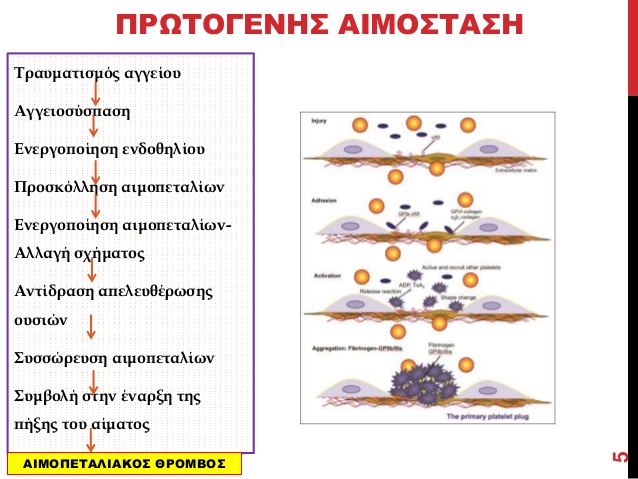 Αγγειακός μηχανισμός: 
ο τραυματισμός ενός αγγείου προκαλεί την άμεση συστολή του, η οποία περιορίζει αφενός την απώλεια του αίματος και αφετέρου επιταχύνει την έναρξη της αιμοστατικής διαδικασίας.
Η πρωτογενής αιμόσταση περιλαμβάνει τους μηχανισμούς που καταλήγουν στη δημιουργία ενός διαλυτού (εύθρυπτου) αιμοπεταλιακού θρόμβου μέσα σε λίγα λεπτά από τη στιγμή του τραυματισμού.
Πρωτογενεσ αιμοστατικοσ θρομβοσ
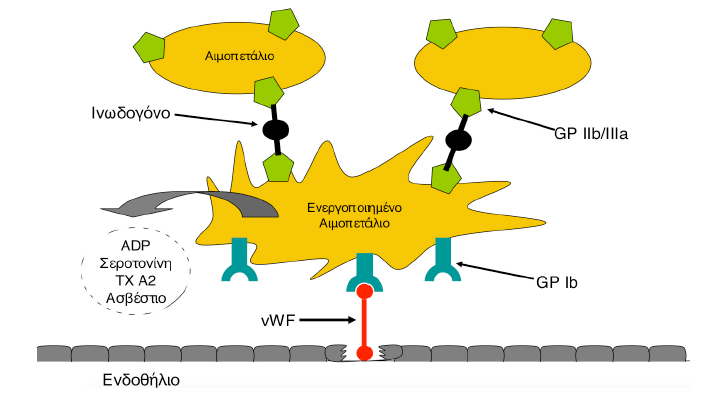 Ο θρόμβος αυτός σταματά προς στιγμήν την απώλεια του αίματος, όμως δεν είναι αρκετά σταθερός για να αποτρέψει την αιμορραγία.
Η διαδικασία αυτή περιλαμβάνει αρχικά: (α) Tην προσκόλληση των ΑΜΠ με το υπενδοθήλιο (adhesion), (β) την αντίδραση απελευθέρωσης κοκκίων από το αιμοπετάλιο (release reaction), (γ) τη συσσώρευση των ΑΜΠ για τη δημιουργία θρόμβου (aggregation).
Ο θρόμβος αυτός ονομάζεται και «λευκός θρόμβος», γιατί στο εσωτερικό του δεν «παγιδεύονται» ερυθρά αιμοσφαίρια.
Μηχανισμοσ αιμοστασησ 2
Δευτερογενής αιμόσταση : η πήξη του αίματος: αποτελείται από πρωτεΐνες του πλάσματος (παράγοντες πήξης και φυσικούς ανασταλτές της πήξης), κυτταρικά στοιχεία (αιμοπετάλια, λευκά αιμοσφαίρια) και συστατικά του αγγειακού ενδοθηλίου. 
Αποτέλεσμα αυτής είναι η η  σταθεροποίηση του θρόμβου με την συνεισφορά του ινώδους.
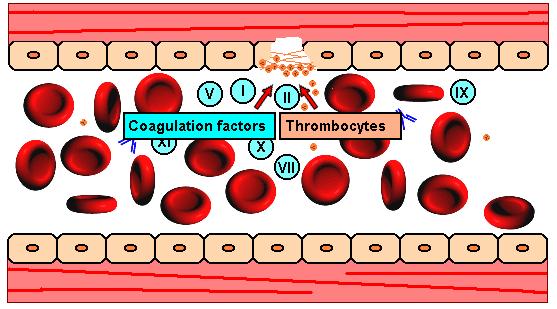 Ο καταρακτησ τησ πηξησ
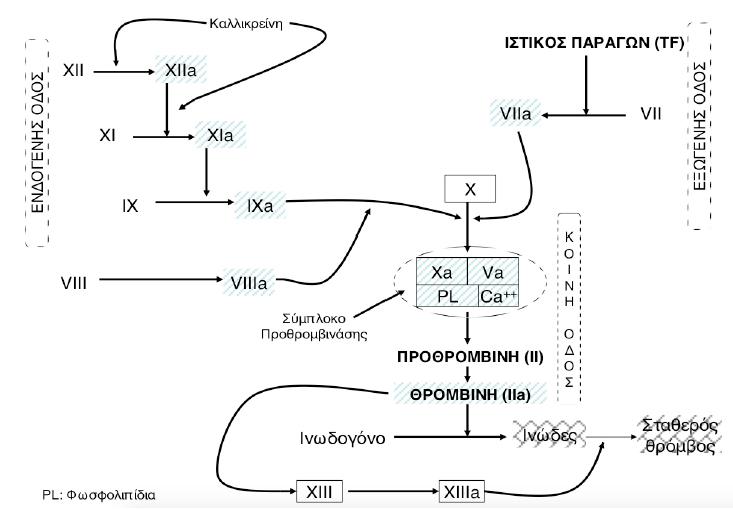 Ο μηχανισμός της πήξης αποτελείται από ένα σύνολο διαδοχικών αντιδράσεων (καταρράκτης), οι οποίες ενεργοποιούνται με καταλυτικό μηχανισμό και έχουν ως τελικό στόχο, τη μετατροπή του διαλυτού ινωδογόνου σε αδιάλυτο ινώδες και στη συνέχεια σε πλέγμα ινικής.
Η ενεργοποίηση της «ενδογενούς» οδού, γίνεται μέσω του συστήματος «επαφής», και της «εξωγενούς», μέσω του ιστικού παράγοντα.
ινωδολυση
Τελικό στάδιο της διαδικασίας της πήξης είναι η ινωδόλυση (διάλυση του θρόμβου).
Αιμορραγική διάθεση
  είναι η αποτυχία των φυσιολογικών μηχανισμών της αιμόστασης να ελέγξουν την αιμορραγία.
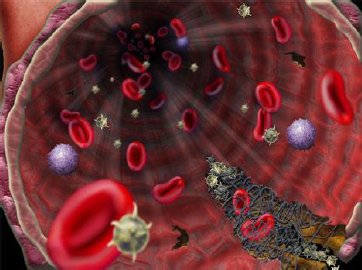 Κλινικεσ εκδηλωσεισ
Πορφύρα: εμφάνιση αιμορραγικών κηλίδων στο δέρμα ή τους βλεννογόνους είτε αυτόματα, είτε κατόπιν ασημάντου κάκωσης
Εξαγγείωση αίματος στο δέρμα ή τους βλεννογόνους 

Δέρμα: 
πετέχειες: μικρές, στικτές αιμορραγίες μεγέθους κεφαλής καρφίτσας
εκχυμώσεις: αιμορραγικές κηλίδες που καταλαμβάνουν μεγάλη έκταση υπό μορφή πλάκας ή με οζώδη εμφάνιση (διήθηση κατά την ψηλάφηση)‏
Αιματώματα: μεγάλες αιμορραγίες που προκαλούν υπέγερση του δέρματος ή σχηματίζουν βαθύτερα περιγραμμένες συλλογές αίματος σε όργανα ή ιστούς

Βλεννογόνους: ουλορραγίες, επιστάξεις
Κλινικεσ εκδηλωσεισ
Αιμορραγίες από άλλα όργανα:

Από τον πεπτικό σωλήνα
Ουροποιητικό σύστημα: αιματουρία
Αρθρώσεις: αίμαρθρο
Μεσομύϊα διαστήματα: αιματώματα
Μήνιγγες: υπαραχνοειδής αιμορραγία
Εγκέφαλο: εγκεφαλική αιμορραγία
Κλινικεσ εκδηλωσεισ
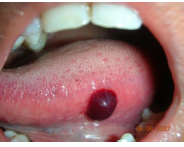 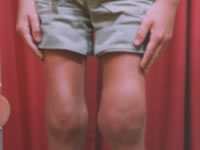 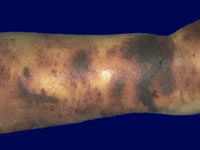 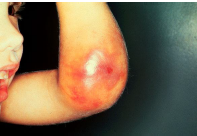 Κλινικεσ εκδηλωσεισ
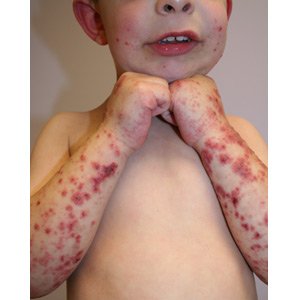 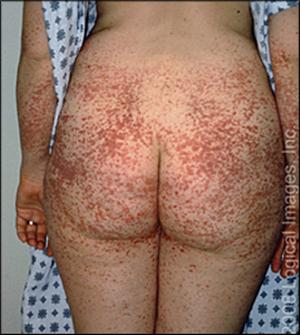 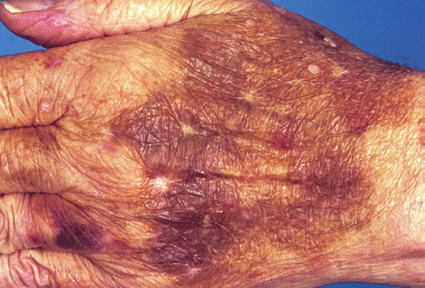 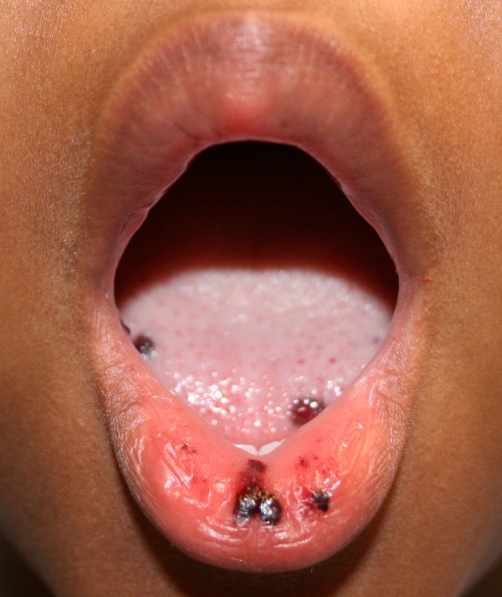 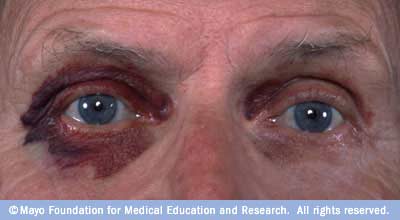 Διακρινοται σε:
ΚΛΗΡΟΝΟΜΙΚΕΣ: αφορούν κυρίως έλλειψη ή δυσλειτουργία ενός παράγοντα πήξεως. Σπάνιες νόσοι.
Αιμορροφιλία A
Αιμορροφιλία B
Αιμορροφιλία C
Νόσος von Willebrand
Άλλες
ΕΠΙΚΤΗΤΕΣ: συχνότεροι νόσοι.
 Πολλαπλή έλλειψη παραγόντων πήξεως λόγω  ηπατικής νόσου ή έλλειψης βιταμίνης Κ 
Ανάπτυξη ανασταλτών
Ουραιμία
ΔΕΠ
TTP / ITP
Συστηματική Ινωδόλυση 
Άλλες
Διερευνηση αιμορραγικησ διαθεσησ
ΙΣΤΟΡΙΚΟ


                                ΑΤΟΜΙΚΟ             ΟΙΚΟΓΕΝΕΙΑΚΟ
ιστορικο
Ατομικό αναμνηστικό:
Αιμορραγικές εκδηλώσεις (π.χ.αίμαρθρο, αιματουρία, επίσταξη)‏
     - πότε εμφανίζονται
Αυτόματες αιμορραγίες
Μετά από ασήμαντη ή συνήθη κάκωση, ή τραύμα, εξαγωγή δοντιών, χειρουργική επέμβαση)  και σε πόσες και ποιές θέσεις
Αιμορραγία κατά τον τοκετό ή την έμμηνο ρύση
     - διάρκεια της αιμορραγίας
- ηλικία που εμφανίζονται τα συμπτώματα (συγγενές, επίκτητο)‏
- υποκείμενα άλλα νοσήματα, λήψη φαρμάκων
ιστορικο
Aτομικό αναμνηστικό

Ηπατική νόσος
Ουραιμία – νεφρική νόσος
Δυσαπορρόφηση
Αιματολογικά νοσήματα
ΣΕΛ ή άλλα νοσήματα του κολλαγόνου.
Αν υπάρχει προηγούμενος αιμορραγικός έλεγχος
Λήψη Φαρμάκων
ιστορικο
Οικογενειακό ιστορικό
Αιμορραγικές διαταραχές σε άλλα μέλη της οικογένειας 
   ή σε συγγενείς  από τα δύο οικογενειακά δέντρα
   κατευθύνουν τη διάγνωση προς τις κληρονομικές αιμορραγικές διαταραχές
Εργαστηριακη διερευνηση
1.Αγγειακή και αιμοπεταλιακή φάση:
Χρόνος ροής, λειτουργικός έλεγχος αιμοπεταλίων (aggregation), Platelet Function Analyser  (PFA 100).
Μέτρηση αριθμού και μορφολογία των αιμοπεταλίων. 
2. Ελεγχος για παράγοντες πήξης:
Χρόνος  προθρομβίνης - INR 
Χρόνος μερικής θρομβοπλαστίνης 
Χρόνος θρομβίνης
3. Ινωδολυτική δραστηριότητα:
Προϊόντα αποδομής ινώδους/ινωδογόνου (FDP’s)
Προϊόντα αποδομής ινώδους (D – dimers)
Σύμπλεγμα πλασμίνης – αντιπλασμίνης (PAP)
Χρόνος λύσης θρόμβου
Ανασταλτής του ενεργοποιητή του πλασμινογόνου
Εργαστηριακέσ εξετάσεισ
Χρόνος Ροής

PT 
aPTT
FIB
FDPs-DDIMERS
Πρωτογενή αιμόσταση

Εξωγενή οδό
Eνδογενή οδό
Χρονοσ ροησ
Εκτιμά λειτουργικότητα των αιμοπεταλίων και των αγγείων 
Τρόπος μέτρησης αλληλεπίδρασης των αιμοπεταλίων με το τοίχωμα του αγγείου
Φυσιολογικές τιμές θεωρούνται 2-8 λεπτά 
Παράταση σε: 
Θρομβοπενία, ποιοτικές διαταραχές, VW, βαριά ανεπάρκεια ινωδογόνου 
Τείνει να αντικατασταθεί από ειδικούς αναλυτές: PFA-100
Χρονοσ προθρομβινησ (PT)
Είναι ο χρόνος που απαιτείται για να δημιουργηθεί πήγμα στο πλάσμα όταν προστεθεί ιστική θρομβοπλαστίνη και ιόντα ασβεστίου.
Ελεγχει την εξωγενή οδό ( FVII) και την κοινή οδό (FX, FV, FII FI).
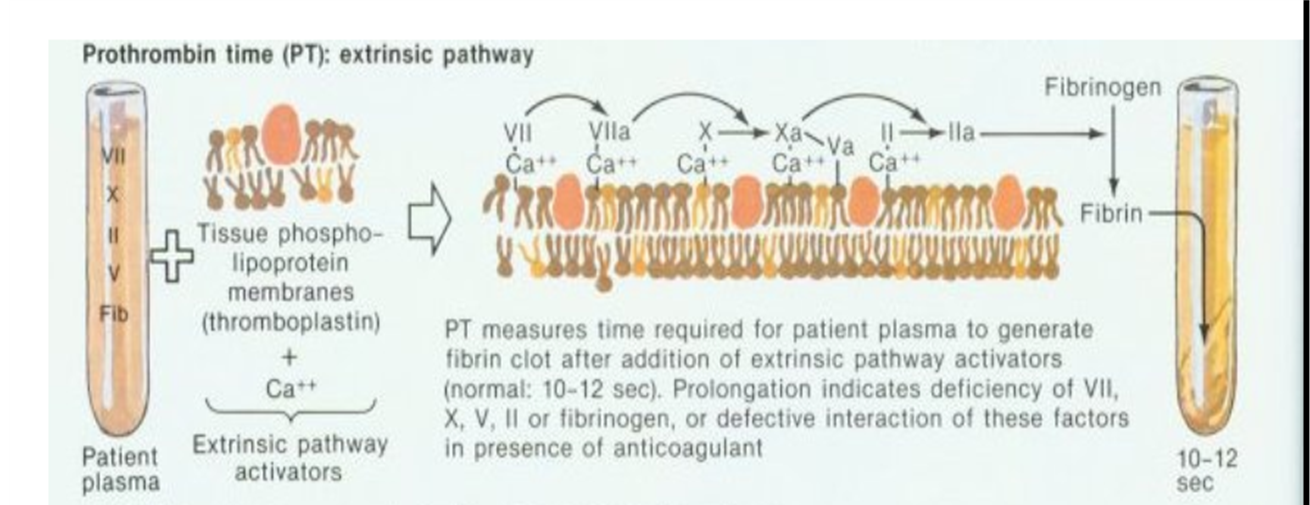 Χρηση στην κλινικη πραξη
1. Κυρίως για τον έλεγχο της peros αντιπηκτικής αγωγής.
 Εκφράζει τη δραστικότητα τριών από τους τέσσερις βιταμινο-Κ εξαρτώμενους παράγοντες (II, VII, X) που επηρεάζονται από τη δράση των κουμαρινικών.
2. Έλεγχος της ηπατικής λειτουργίας.
Ο χρόνος προθρομβίνης είναι ευαίσθητος στην έλλειψη βιταμίνης Κ
Η παρουσία χρόνιας ηπατικής βλάβης προκαλεί παράταση του ΡΤ.
Εκφραση αποτελεσματοσ
Σύγκριση χρόνου φυσιολογικού μάρτυρα και χρόνου εξεταστέου (ΧΜ:12” ΧΕ:14”)
Ποσοστό δραστικής ουσίας (75%)
INR (International Normalized Ratio)
inr
Δείκτης υπολογισμού του ΡΤ, ιδιαίτερα χρήσιμος για την παρακολούθηση της per os αντιπηκτικής αγωγής
Θεραπευτικό εύρος: 2 – 3,5
	ανάλογα με την αιτία της αγωγής, καλύπτει επαρκώς και προστατεύει από κίνδυνο αιμορραγίας
Υπολογισμοσ inr
ISI: Δείκτης που προκύπτει από τη σύγκριση της προς χρήση θρομβοπλαστίνης με αυτή της WHO
Ιδανικό ISI: 1
Παραταση του PT
Κληρονομική έλλειψη παραγόντων (κυρίως VII)
Κατανάλωση παραγόντων σε ΔΕΠ
Έλλειψη βιταμίνης Κ
Ηπατική νόσος
Κουμαρινικά
Αναστολέας του FVII
Χρονοσ  ενεργοποιημενησ ατελουσ  θρομβοπλαστινησ (aptt)
Φωσφολιπίδιο στο οποίο έχει προστεθεί ενεργοποιητής (καολίνη) και χλωριούχο ασβέστιο προστίθενται στο πλάσμα και ενεργοποιούν το μηχανισμό της πήξης
Ελέγχει την ενδογενή οδό (FXII,FXI,FIX,FVIII) και την κοινή οδό (FX, FII, FI).
Χρησιμοποιείται κυρίως για τη παρακολούθηση θεραπείας με ηπαρίνη.
Ανιχνεύει αντιπηκτικά του λύκου.
Παράταση σε ΔΕΠ, Ηπατοπάθεια, έλλειψη των παραγόντων VIII, IX, αναστολέα παραγόντων, αντιπηκτικό του λύκου και χρήση ηπαρίνης.
ΕΚΦΡΑΣΗ ΑΠΟΤΕΛΕΣΜΑΤΟΣ
αΡΤΤ

Σε δευτερόλεπτα. Φυσ. Τιμές: 26-36’’
ΧΡΗΣΗ ΣΤΗΝ ΚΛΙΝΙΚΗ ΠΡΑΞΗ
Ελέγχει τη θεραπεία με ηπαρίνη
Παράταση σε έλλειψη FVIII, FIX (Αιμορροφιλία Α και Β)
Ευαίσθητο σε αναστολείς του τύπου του αντιπηκτικού του λύκου
ΠΑΡΑΤΑΣΗ ΤΟΥ APTT
Κληρονομικά αίτια:
		Έλλειψη παραγόντων. VIII, IX, XI, XII, HMWK,   
            Προκαλικρεϊνη
		Νόσος v. Willebrand
Επίκτητα αίτια:
		Ηπαρίνη
		Αναστολέας των VIII, IX, XI, XII
		Παρουσία αντιπηκτικού του λύκου
ΠΑΡΑΤΑΣΗ ΤΟΥ PT/APTT
Κληρονομικά αίτια:
		Μεμονωμένη έλλειψη Ι,ΙΙ, V, X
		Συνδυασμένη έλλειψη παραγόντων 
Επίκτητα αίτια:
		Ηπατική νόσος
		ΔΕΠ
		Μεγάλες δόσεις ηπαρίνης
		Μεγάλες δόσεις κουμαρινικών
		Πρωτοπαθής αμυλοείδωση (FX)
		Αναστολείς των παρ. I, II, V, X
ΕΡΓΑΣΤΗΡΙΑΚΗ ΕΚΤΙΜΗΣΗ ΠΑΡΑΤΕΤΑΜΕΝΩΝ ΡΤ, αΡΤΤ
Τεστ αναμείξεως – Mixing test.

Ίσες ποσότητες (50:50)
Πλάσμα ασθενούς – φυσιολογικό πλάσμα
ΠαρατεταμΕνο ΡΤ, φυσιολογικΟ αΡΤΤ
Mixing test

  Διόρθωση: Έλλειψη FVII (σπάνια)
                     Πολλαπλή έλλειψη παραγόντων

  Παράταση:  Ύπαρξη αναστολέα.
                     Έναντι του FVII
                     Αντιφωσφολιπιδικά αντισώματα.
ΠαρατεταμΕνο αΡΤΤ, φυσιολογικΟ ΡΤ
Mixing test

Διόρθωση: Έλλειψη μεμονωμένου παράγοντα
                    (FVIII, IX, XI, XII)

Παράταση: Ύπαρξη αναστολέα
 Έναντι FVIII, IX, XI.
                   Αντιφωσφολιπιδικά αντισώματα
ΠαρατεταμΕνο ΡΤ και αΡΤΤ
Mixing test

Διόρθωση: Έλλειψη μεμονωμένου παράγοντα.
                   (FX, FV, FII, FI)
                   Πολλαπλή έλλειψη (συνήθως)

Παράταση: Ύπαρξη αναστολέα.
                   Έναντι FX, FV, FII (σπάνια)
                   Αντιφωσφολιπιδικά αντισώματα.
ΠροσδιορισμΟΣ ινωδογΟνου Fib
Ο παράγοντας με την υψηλότερη συγκέντρωση στο πλάσμα
Πρώτη ύλη για το σχηματισμό του θρόμβου
Ο προσδιορισμός του καθορίζει τη θετική έκβαση του μηχανισμού της πήξης, δηλαδή το σχηματισμό του θρόμβου
Μέθοδος: Πήξη του αίματος μετά την προσθήκη αραιωμένης θρομβίνης  
 Μέθοδος Claus
Φυσ. Τιμές: 200 – 400mg/dl
Μειωση επιπεδων ινωδογονου
ΑΥΞΗΣΗ ΤΩΝ ΕΠΙΠΕΔΩΝ ΙΝΩΔΟΓΟΝΟΥ
Συγγενείς:
	Ανινωδογοναιμία
	Δυσινωδογοναιμία
Επίκτητες:
		
-	Μείωση παραγωγής
Ηπατική ανεπάρκεια
Λήψη φαρμάκων
		
-	Αυξημένη κατανάλωση
Διάχυτη ενδαγγειακή πήξη
Οξεία ινωδόλυση
Εγκυμοσύνη
Οξείες ή χρόνιες φλεγμονές
Τραυματισμοί
Χειρουργικές επεμβάσεις

Η αύξηση οφείλεται αποκλειστικά σε αυξημένη σύνθεση στο ήπαρ
Χρονοσ θρομβινησ (TT)
Ελέγχει την τελευταία φάση της πήξης.
	Τη δράση της θρομβίνης επί του ινωδογόνου και το σχηματισμό του ινώδους

Μέθοδος: Μέτρηση του χρόνου σχηματισμού του θρόμβου στο πλάσμα με την επίδραση της θρομβίνης στο ινωδογόνο
ΠαρΑταση χρΟνου θρομβΙνηΣ
Έλλειψη ινωδογόνου

Παθολογική δομή ινωδογόνου

Παρουσία ηπαρίνης στο δείγμα
ΠροϊΟντα αποδοΜΗΣ ινΩδουΣ    (D-dimers)
Φ.Τ. < 0,5 μg/ml
 D-dimers
	-	Με κλινικά ευρήματα θρόμβωσης: πνευμονική 	εμβολή, DVT, έμφραγμα μυοκαρδίου.
	-	Χωρίς απαραίτητα κλινικά ευρήματα θρόμβω-	σης: ΔΕΠ, τραύμα, προεκλαμψία, ΧΝΑ, κακοή-	θειες.
Η μέτρηση D-dimers είναι πολύ χρήσιμη και απα-ραίτητη στον αποκλεισμό της DVT και της πνευ-μονικής εμβολής.
Δεν φαίνεται να έχει προγνωστική αξία ως δείκτης αυξημένου κινδύνου θρομβοεμβολικής νόσου.
Οι διαταραχεσ που προκαλουν αιμορραγια αφορουν κυριωσ:
την δομή των αγγείων.

την παραγωγή ή λειτουργικότητα  ενός ή περισσοτέρων παραγόντων πήξεως. 

την ανάπτυξη αντισωμάτων (ανασταλτών) έναντι ενός ή περισσοτέρων παραγόντων πήξεως. 

την παραγωγή ή λειτουργικότητα των αιμοπεταλίων. 

την σταθερότητα και ακεραιότητα του σχηματισθέντος θρόμβου.
Βλαβεσ στο αγγειο - ενδοθηλιο
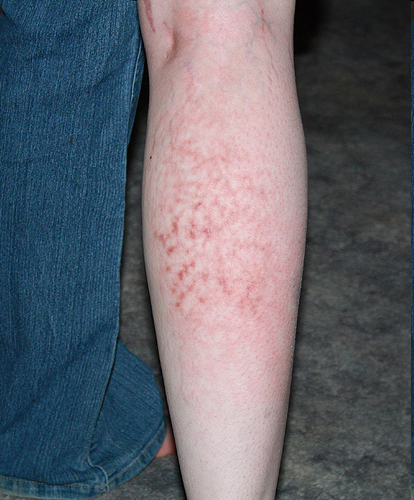 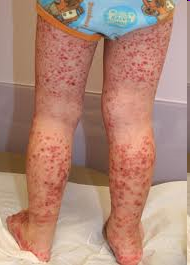 ΠΑΘΗΣΕΙΣ ΤΗΣ ΔΕΥΤΕΡΟΓΕΝΟΥΣ ΑΙΜΟΣΤΑΣΗΣ
ΣΥΓΓΕΝΕΙΣ 
      (αιμορροφιλία Α,Β, έλλειψη FXI, Νόσος v Willebrand)‏



ΕΠΙΚΤΗΤΕΣ
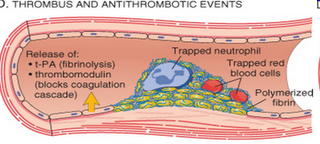 ΚληρονομικΕΣ διαταραχΕΣ παραγΟντων πΗΞΗΣ
παράγοντες αυτοί κυκλοφορούν σε μη ενεργή μορφή και, όταν ενεργοποιηθούν, καταλύουν τη μετατροπή του παράγοντα Χ σε ενεργό Χα, ένα ένζυμο κλειδί που μετατρέπει το ινωδογόνο σε ινώδες
ΑΙΜΟΡΡΟΦΙΛΙΑ
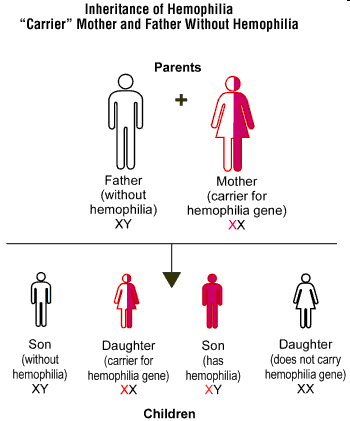 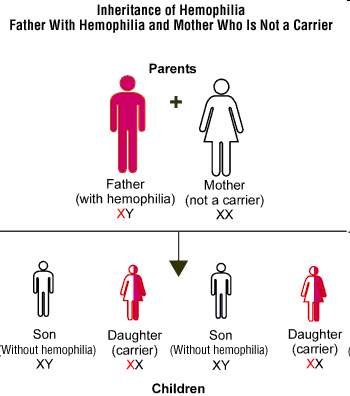 ΑΙΜΟΡΡΟΦΙΛΙΑ Α
Κληρονομική ανεπάρκεια του παράγοντα VIII.
Συχνότητα 1 ανά 5.000 γεννήσεις ζώντων αρρένων.
Φυλοσύνδετος υπολειπόμενος χαρακτήρας.
Οι άνδρες νοσούν ενώ οι γυναίκες είναι φορείς.
Το γονίδιο που κωδικοποιεί την παραγωγή του παράγοντα VIII είναι στο μακρό σκέλος του Χ χρωμοσώματος.
Μεταλλάξεις στο γονίδιο: ανεπαρκή παραγωγή του παράγοντα VIII, κλινική εκδήλωση της αιμορροφιλίας.
αιμορραγια
Η σοβαρότητα της αιμορραγίας εξαρτάται από τα επίπεδα του παράγοντα:
Φυσιολογικό (50-150%)
Ήπιαν 5-20%ν(~ 30-40% των ασθενών ).
Ενδιάμεση 1-5% (~ 10% των ασθενών).
Βαριά <1% (~50% των ασθενών ).
Κλινικα ευρηματα
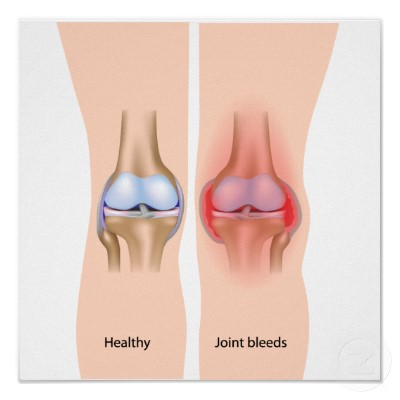 Η βαρύτητα και η συχνότητα των αιμορραγικών επεισοδίων εξαρτάται από το βαθμό της ανεπάρκειας του φυσιολογικού παράγοντα VIII (σοβαρή, μέτρια, ήπια, λανθάνουσα).
Η σοβαρή αιμορροφιλία εμφανίζεται κατά την βρεφική ηλικία, όταν το βρέφος προσπαθεί να στηριχθεί στα πόδια του.
Εκχυμώσεις στα σημεία πίεσης και αίμαρθρα, ενδομυϊκές αιμορραγίες, οπισθοπεριτοναϊκά αιματώματα, σύνδρομο παγίδευσης, ενδοκράνια αιμορραγία, αιματουρία, αιμορραγία από τον γαστρεντερικό σωλήνα και την στοματική κοιλότητα.
Ανεξαρτήτως βαρύτητας της νόσου όλοι οι ασθενείς κινδυνεύουν από αιμορραγίες μετά από τραυματισμό, χειρουργικές ή οδοντιατρικές επεμβάσεις.
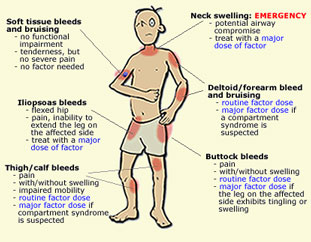 Εργαστηριακα ευρηματα
Γενική εξέταση αίματος: συνήθως φυσιολογική. Ο αριθμός και η λειτουργικότητα των αιμοπεταλίων είναι επίσης φυσιολογικός.
Δοκιμασίες πήξεως: παράταση του aPTT, ενώ οι χρόνοι προθρομβίνης (PT), θρομβίνης (TT) και ο χρόνος ροής είναι φυσιολογικοί. Η δραστικότητα του παράγοντα VIII είναι χαμηλότερη του 50u/dl. Ο παράγοντας von Willebrand είναι φυσιολογικός. Έλεγχος αναστολέων (αντισωμάτων) έναντι του παράγοντα VIII.
Μοριακή διάγνωση: μέθοδο αλυσιδωτής αντίδρασης πολυμεράσης (PCR) ανίχνευση μεταλλάξεων (αντικατάσταση αμινοξέος, κωδικόνιο τερματισμού, μετατόπιση πλαισίου ανάγνωσης, ελλείψεις ή αναστροφές γενετικού υλικού).
Διαγνωστικη προσεγγιση
Αιμορραγικά επεισόδιά σε παιδική ηλικία, βεβαρυμμένο οικογενειακό ιστορικό, παράταση του aPTT με φυσιολογικό τον υπόλοιπο έλεγχο αιμόστασης.
ΔΔ με σειρά συχνότητας:
Νόσος von Willebrand, 
Ανεπάρκειες των παραγόντων VIII, IX, και XI.
Η μεμονωμένη μείωση ενός από αυτούς θέτει και τη διάγνωση. 
Ο εντοπισμός των φορέων και η προγεννητική διάγνωση είναι εφικτά με την εφαρμογή της PCR.
Αιμορροφιλια β
Ανεπάρκεια του παράγοντα IX.
Ο παράγοντας IX μαζί με τον παράγοντα VIIIa σχηματίζει σύμπλεγμα που οδηγεί στην ενεργοποίηση του παράγοντα X.
Φυλοσύνδετος υπολειπόμενος χαρακτήρας.
Εκατοντάδες σημειακές μεταλλάξεις. Ανιχνεύονται με τη μέθοδο της PCR.
Κλινικές εκδηλώσεις πανομοιότυπες με αυτές της αιμορροφιλίας Α.
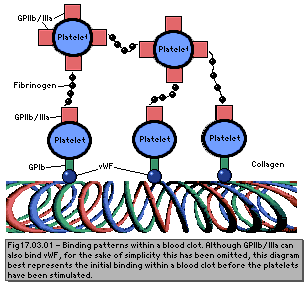 Νοσοσ Von willebrand
Η πιο συχνή κληρονομική αιμορραγική διάθεση (1% του πληθυσμού).
Οφείλεται σε μεταλλάξεις που προκαλούν ποσοτική ή ποιοτική διαταραχή του vWF.
Κλινική εικόνα από ασυμπτωματική έως και εμφάνιση σοβαρών αιμορραγικών εκδηλώσεων .
Η διάγνωση τίθεται με ειδικές δοκιμασίες ποιοτικού και ποσοτικού προσδιορισμού του vWF.
 Μεταβιβάζεται με αυτοσωματικό επικρατούν χαρακτήρα.
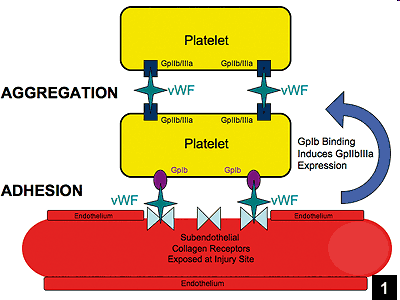 παθογενεια
Ο vWF είναι μια γλυκοπρωτεΐνη μεγάλου μοριακού βάρους, η οποία συντίθεται και αποθηκεύεται στα ενδοθηλιακά κύτταρα και τα αιμοπετάλια και ανευρίσκεται στα εν λόγω κύτταρα και στο πλάσμα.
Ο vWF προάγει την προσκόλληση των αιμοπεταλίων στο ενδοθήλιο σε περιοχές τραυματισμού των αγγείων μέσω των γλυκοπρωτεϊνών GPIb/IX/V.  
Επίσης συμμετέχει στην συσσώρευση των αιμοπεταλίων, συνδεόμενος με την GPIIb/IIIa. 
Τέλος, συνδέεται με τον παράγοντα VIII, προστατεύοντάς τον από την αδρανοποίηση.
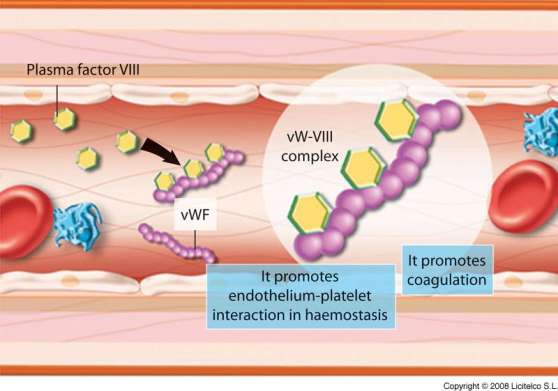 ταξινομηση
Ποσοτική έλλειψη:
Τύπος 1: (60-80%). Μερική ποσοτική ανεπάρκεια του vWF).
Τύπος 3: (5-20%). Σχεδόν πλήρης ανεπάρκεια του vWF.
Ποιοτική έλλειψη  :
Τύπος 2: (7-30% ).
2Α:  vWF με απώλεια των πολυμερών υψηλού μοριακού βάρους και διαταραχή της λειτουργικότητας των αιμοπεταλίων.
2Β:  vWF με απώλεια των πολυμερών υψηλού μοριακού βάρους και αυξημένη συγγένεια σύνδεσης του vWF με την GPIb γλυκοπρωτεΐνη των αιμοπεταλίων.
2Μ:  vWFμε παρουσία των πολυμερών υψηλού μοριακού βάρους και ελαττωμένη συγγένεια σύνδεσης του vWF με την GPIb γλυκοπρωτεΐνη των αιμοπεταλίων.
2Ν: ελαττωμένη συγγένεια σύνδεσης του vWF με τον παράγοντα VIII.
Νοσοσ Von  WILLEBRAND
Κλινικα ευρηματα
Τύπος 1: ασυμπτωματικοί ασθενείς ή ήπιες αιμορραγικές εκδηλώσεις. Πορφύρα (πετέχειες και εκχυμώσεις), αιμορραγία από τους βλεννογόνους ( ρινορραγία, μηνορραγία, ουλορραγία, αιμορραγία πεπτικού) καθώς και παρατεταμένη αιμορραγία μετά από τραυματισμό.
Τύπος 2:  2Α και 2Β κλινικά ήπιοι. Τύπος 2Ν παρουσιάζει ανάλογες κλινικές εκδηλώσεις με την αιμορροφιλία Α.
Τύπος 3: σοβαρές αιμορραγικές εκδηλώσεις, ενίοτε αυτόματες που συχνά αφορούν και τους εν τω βάθει ιστούς ή τις αρθρώσεις, ως επί αιμορροφιλίας.
Εργαστηριακα ευρηματα
Μέτρηση αριθμού αιμοπεταλίων.
Προσδιορισμός PT και aPTT.
Μέτρηση επιπέδων VIII.
H ριστοσετίνη βοηθά στην in vitro προσομοίωση της συγκόλλησης των αιμοπεταλίων με τον ενδοθηλιακό vWF. Η δοκιμασία συνίσταται στη μέτρηση των επιπέδων του αντιγόνου του vWF (vWF:Ag).
Μελέτη δραστικότητας του vWF, όσον αφορά την σύνδεση με τα αιμοπετάλια (vWF:RCo) και το κολλαγόνο (vWF:CB).
ΔΙΑΦΟΡΙΚΗ ΔΙΑΓΝΩΣΗ
Αιμορροφιλια Α
Επικτητη von Willebrand.
ΕΠΙΚΤΗΤΗ Von willebrand
Σπάνια αιμορραγική διαταραχή. 
Κλινικά και εργαστηριακά ευρήματα όμοια με την κληρονομική νόσο του von Willebrand εκτός από 
Χρόνος εμφάνισης.
Αρνητικό οικογενειακό ιστορικό.
Συνήθως υπάρχει υποκείμενη νόσος: 
                                   -Κακοήθη νοσήματα 70%
                                   -Καρδιαγγειακά νοσήματα 20%
                                   -Αυτοάνοσα νοσήματα 2%
                                   -Διάφορα
Ανασταλτεσ των παραγοντων τησ πηξησ ( αναστολεασ του fviii).
Επίπτωση :1 - 4/1.000.000 άνα έτος.
Οι περισσότεροι ασθενείς είναι >50 ετών εκτός από την νόσο που σχετίζεται με την εγκυμοσύνη και τη λοχεία.
Συσχέτιση με :                                                                      
 Εγκυμοσύνη  και λοχεία
Νόσοι  του συνδετικού ιστού
Νεοπλάσματα
Φάρμακα
Δεν βρέθηκε υποκείμενη νόσος στο 50% των  ασθενών
Αναστολεασ του FVIII
Αιφνίδια εμφάνιση μεγάλων αιματωμάτων ή εκτεταμένων εκχυμώσεων χωρίς σημαντικό τραύμα ή γνωστή αιμορραγική διάθεση 
Παράταση του aPTT, φυσιολογικό PT 
Mixing study: καμία  διόρθωση ή αρχική διόρθωση και στη συνέχεια παράταση μετά από επώαση στους 37°C.
Μέτρηση δραστικότητας παραγόντων (χαμηλό FVIII)
Τιτλοποίηση ( Bethesda)
ΗΠΑΤΙΚΗ ΝΟΣΟΣ
Διαταραχή της αιμόστασης.
Θρομβοπενία και λειτουργικές διαταραχές των αιμοπεταλίων.
ΔΕΠ.
Συστηματική ινωδόλυση.
Παραγωγή παθολογικού ινωδογόνου.
Διαταραχεσ Πρωτογενουσ αιμοστασησ
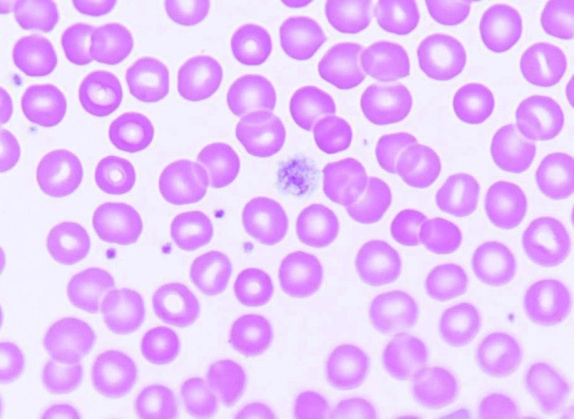 Ανωμαλίες της λειτουργικότητας των αιμοπεταλίων (ποιοτικές διαταραχές)‏


Ανωμαλίες του αριθμού των αιμοπεταλίων

Θρομβοπενία < 100.000/μl
Θρομβοκυττάρωση > 450.000/μl
Λειτουργικεσ διατραχεσ αιμοπεταλιων
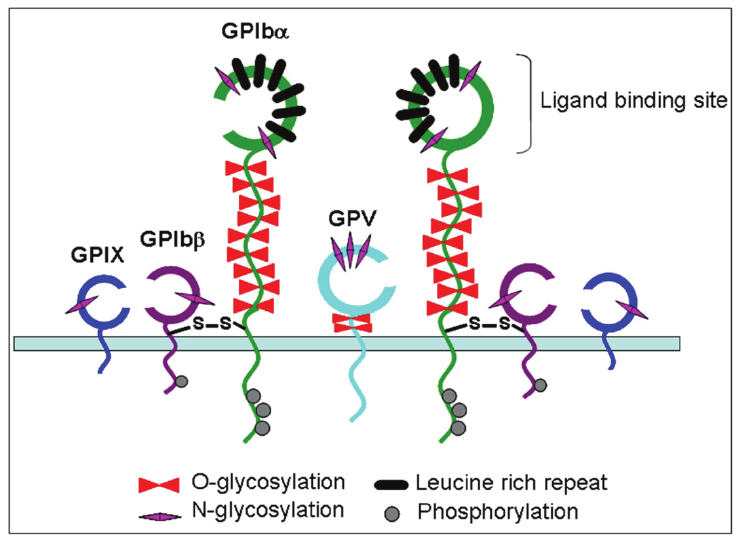 Bernard-Soulier syndrome: αιμορραγική διαταραχή
Κληρονομείται με αυτοσωματικό υπολειπόμενο χαρακτήρα
Πρώτες εβδομάδες της  ζωής
Μείωση έκφρασης γλυκοπρωτεϊνών GP Ib: Αδυναμία δέσμευσης του vWF-
αδυναμία προσκόλλησης των ΑΜΠ στο υπενδοθήλιο των αγγείων
                    
                     Πορφυρικό εξάνθημα και αιμορραγία βλεννογόνων
                    Σοβαρότερες αιμορραγίες
                     Γιγάντια αιμοπετάλια
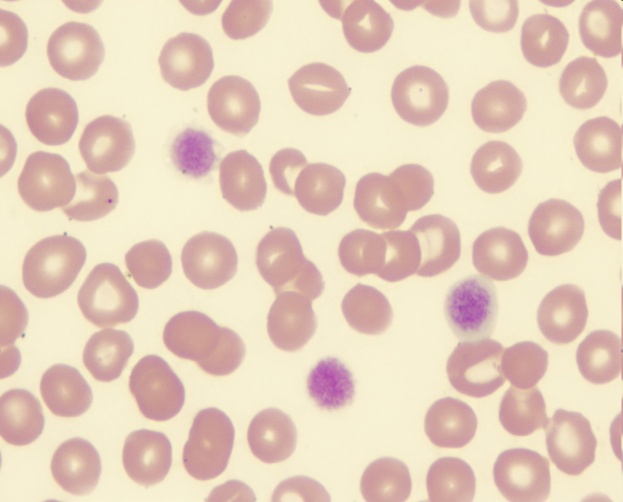 Λειτουργικεσ διατραχεσ αιμοπεταλιων
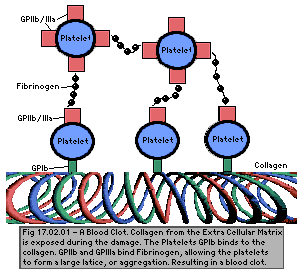 Θρομβασθένεια Glanzmann: έλλειψη GP IIb-IIIa: υποδοχέας του πλασματικού ινωδογόνου: Αδυναμία συσσώρευσης των ΑΜΠ

   Κληρονομική διαταραχή: σωματικό υπολειπόμενο χαρακτήρα: 
   Νεογνική περίοδο
Φυσιολογικό αριθμό ΑΜΠ
Εύκολες εκχυμώσεις έως βαριές αιμορραγίες
Λειτουργικεσ διατραχεσ αιμοπεταλιων
Επίκτητες
Φάρμακα (ασπιρίνη, μη στεροειδή αντιφλεγμονώδη, ηπαρίνη, διπυριδαμόλη, αντιβιοτικά, κ.α.)‏
Μυελοϋπερπλαστικά νοσήματα
             Μυελοδυσπλαστικά σύνδρομα
             Παραπρωτεϊναιμίες: Μυέλωμα και μακροσφαιριναιμία
Καρδιοχειρουργικές επεμβάσεις
Ουραιμία
Νοσήματα του ήπατος 




Τροποποίηση της μεμβράνης των ΑΜΠ-Διαταραχές της μεμβράνης
Διαταραχή ρύθμισης του ενδοαιμοπεταλιακού ασβεστίου
Ελαττωματικές δεξαμενές αποθήκευσης
Ενζυματικές διαταραχές
Παρουσία παθολογικού κλώνου ΜΕΓ
Κατάληψη υποδοχέων ΑΜΠ από τη μονοκλωνική ανοσοσφαιρίνη
Διαταραχη αριθμου αιμοστασησ
1.Μειωμένη παραγωγή:
Ανεπάρκεια αιμοποιητικών παραγόντων: έλλειψη βιτανίνης 12.
 Ανεπάρκεια μυελού των οστών (απλαστική αναιμία, μυελοδυσπλασία)
Διήθηση μυελού των οστών: λευχαιμία, λεμφώματα, νεόπλασμα.
Χημειοθεραπεία, ακτινοθεραπεία.
2.Αυξημένη καταστροφή:
Ιδιοπαθής θρομβοπενική πορφύρα.
Θρομβοπενία από ηπαρίνη
Θρομβωτική μικροαγειοπάθεια (θρομβωτική θρομβοπενική πορφύρα, αιμολυτικό ουραιμικό σύνδρομο)
ΔΕΠ
3. Υπερσπληνισμός
4. Ψευδοθρομβοπενία
Ιδιοπαθησ θρομβοπενικη πορφυρα
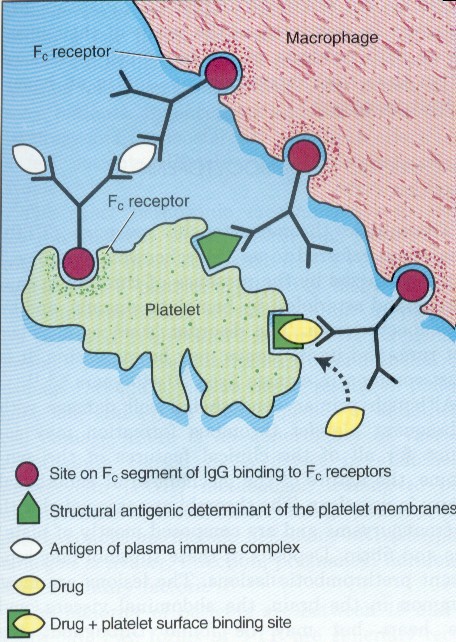 Κυρίως σε νεαρές ηλικίες
Αυτοαντισώματα  IgG (80%),  IgM (20%) έναντι  των αιμοπεταλίων
Αιμορραγικές βλάβες :
Πετέχειες 
Εκχυμώσεις
Πορφύρα
Αιμορραγία από τους βλενογόννους (υγρή πορφύρα)
Επιστάξεις
Αιμορραγία από το πεπτικό
Ο κίνδυνος των αιμορραγιών αυξάνεται εάν συνυπάρχουν άλλες διαταραχές πηκτικότητας ή εάν συνυπάρχουν ποιοτικές διαταραχές των αιμοπεταλίων ή ενεργός λοίμωξη.
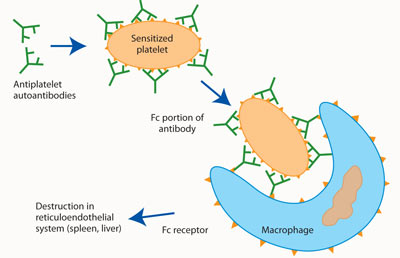 Δευτεροπαθησ αυτοανοση θρομβοπενια
ΜΣΑΦ
Ασπιρίνη,Ινδομεθακίνη
Αντιβιοτικά
Αμφοτερικίνη
Ριφαμπικίνη
Σουλφοναμίδες
Ηρεμιστικά
Καρβαμαζεπίνη
Φαινυτοίνη 
Βαλπροικό

Χλωροθειαζίδη, χλωροκίνη, σιμετιδίνη, ηπαρίνη, άλατα χρυσού, ιντερφερόνη, κινίνη (tonic water)‏
Σε ποσοστό 20% συνυπάρχει και άλλη νοσολογική οντότητα
     
Σ.Ε.Λ και αντιφωσφολιπιδικό σύνδρομο
Λεμφοϋπερπλαστικά νοσήματα
Νοσήματα θυρεοειδούς
Μεταμεταγγισιακή πορφύρα
Σύνδρομο Evans
Λοιμώδη νοσήματα

HIV
Ηπατίτιδα
Κυτταρομεγαλοϊός
Λοιμώδης μονοπυρήνωση
Τοξοπλάσμωση
Ηelicobacter pylori
θρομβωτικη θρομβοπενικη πορφυυρα
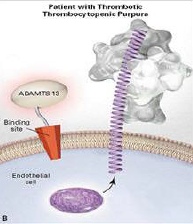 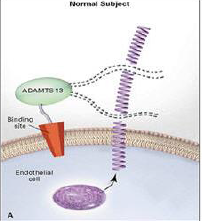 Θρομβωτική μικροαγειοπάθεια
Κατανάλωση αιμοπεταλίων: θρομβοπενία
Αντισώματα έναντι του παράγοντα ADAMTS – 13
Κλινική εικόνα: -πορφύρα
                            -πυρετός
                            -νευρολογική συνδρομή
                            -αιμόλυση
                           - νεφρική αναιπάρκεια
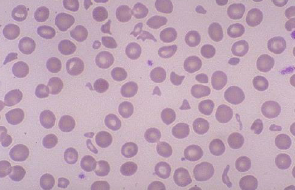 ΔΕΠ - ΑΙΤΙΑ
Λοιμώξεις (σηψαιμία, ελονοσία, ιαιμία ). 
Κακοήθεια  (μεταστατικά καρκινώματα, οξεία προμυελοκυτταρική  λευχαιμία-Μ3). 
Μαιευτικές επιπλοκές ( εκλαμψία, σηπτική αποβολή , εμβολή αμνιακού υγρού). 
Shock (μεγάλα χειρουργικά τραύματα, εγκαύματα , θερμοπληξία ).
Οξεία ηπατική νόσος , κίρρωση. 
Μεταμοσχεύσεις (απόρριψη μοσχεύματος).
Εξωσωματική κυκλοφορία.
Μεγάλη  ενδαγγειακή αιμόλυση( ΑΒΟ ασυμβατότητα).
Ορισμένα δηλητήρια φιδιών.
ΠΑΘΟΦΥΣΙΟΛΟΓΙΑ ΔΕΠ
ΑΙΜΟΣΤΑΣΗ
ΦΛΕΓΜΟΝΗ
Έκλυση κυτταροκινών από τα λευκά αιμοσφαίρια (TNF – a, IL – 1, IL – 6) αποτελούν εκκινητές ΔΕΠ.
Το ενδοθήλιο των μικρών αγγείων προάγουν την έκφραση του TF με αποτέλεσμα την ενεργοποίηση της πήξης μέσω της οδού TF + FVIIa.
Ευόδωση της γέννεσης θρομβίνης.
Μείωση των φυσικών ανασταλτών
Αναστολή της ινωδόλυσης.
Εργαστηριακα ευρηματα
Ευρήματα από την αυξημένη παραγωγή θρομβίνης : χαμηλό ινωδογόνο , παράταση χρόνου θρομβίνης, σχιστοκύτταρα στο περιφερικό αίμα και μονομερή του ινώδους.
Από την ελάττωση των παραγόντων της πήξης και των αιμοπεταλίων: παράταση PT, APTT, χαμηλά Plts.
Από την αυξημένη ινωδόλυση: αυξημένα D.Dimers.
Από την καταστολή των ανασταλτών της πήξης: ελάττωση  της AT III, Pr.C, Pr.S
Θρομβοπενια απο ηπαρινη
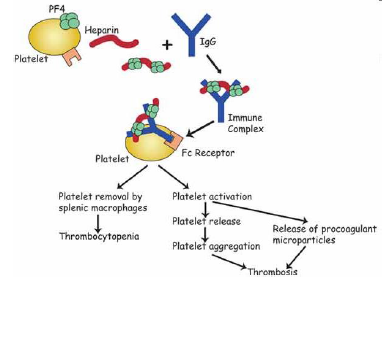 5-10 ημέρες μετά από την πρώτη χορήγηση ηπαρίνης
Παραγωγή αντισωμάτων έναντι του συμπλέγματος ηπαρίνης – PF4
Κλινική εκδήλωση: θρομβώσεις.
ΕΥΧΑΡΙΣΤΩ
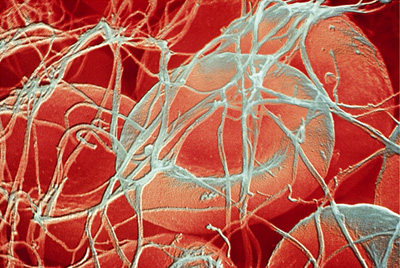